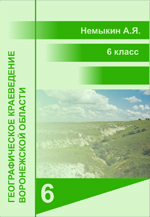 Воронежская область
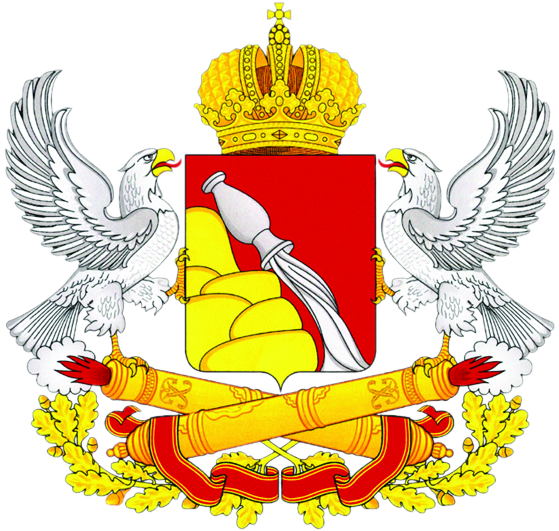 www.край36.рф
Воронежская область
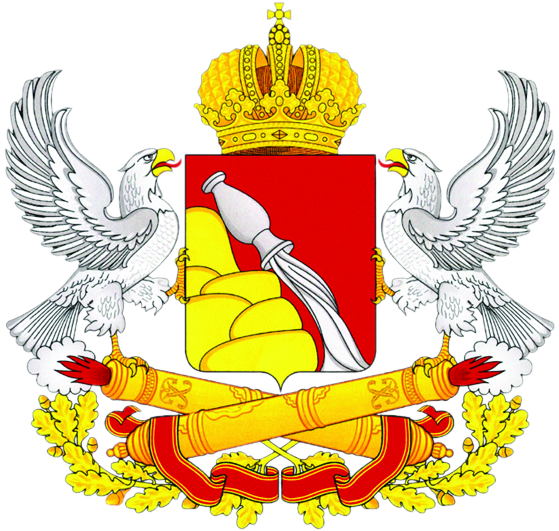 Вспомните
Что такое географическое положение? 
Какие особенности территории описывают при его характеристике?
 Рассмотрите положение Воронежской области на карте России.
Воронежская область
Воронежская область
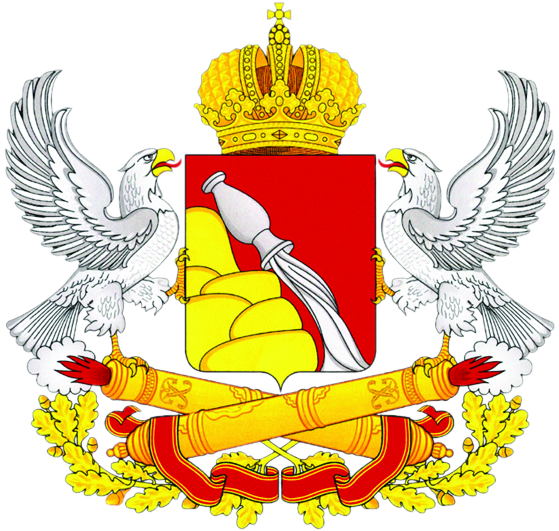 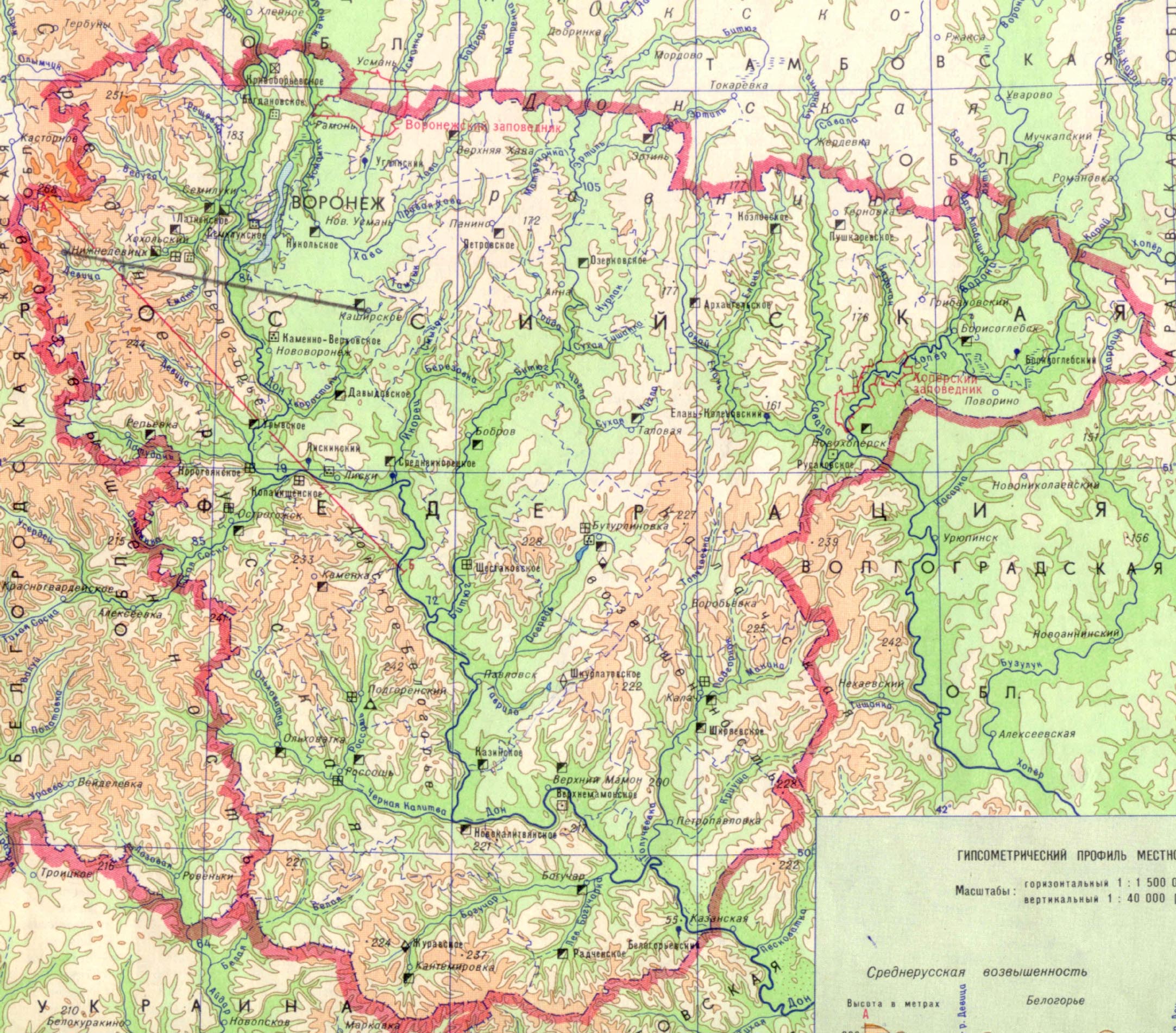 Воронежская область
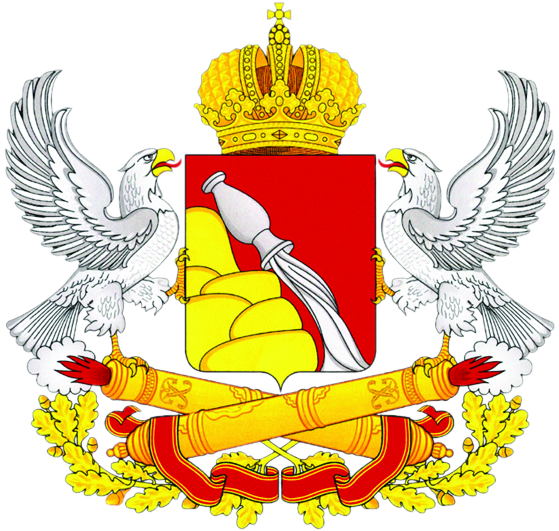 Географическое положение Воронежской области
Воронежская область располагается в Европейской части Российской Федерации.. Область граничит с Белгородской, Курской, Липецкой, Тамбовской, Саратовской, Волгоградской, Ростовской областями России и Луганской областью Украины. 
Область входит в Центрально-Чернозёмный район и в Центральный Федеральный округ.
Воронежская область
Воронежская область
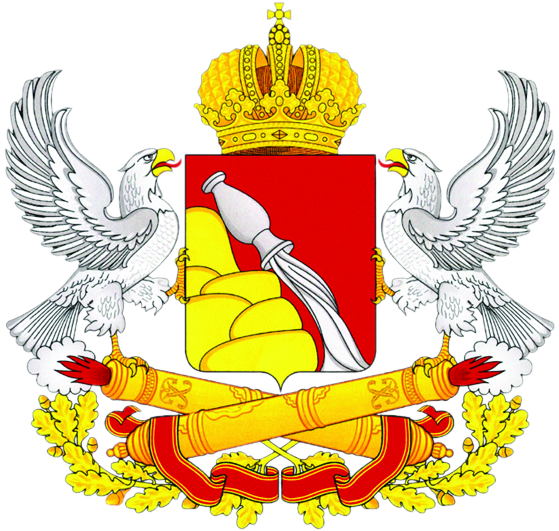 Крайняя северная точка 52006' с. ш.
Крайняя южная точка 49033' с. ш. 
Крайняя восточная точка 42057' в. д.
Крайняя западная точка 38008' в.д.
Протяжённость области с севера на юг – около 285 км, с запада на восток – около 336 км.
Западная часть региона расположена на Среднерусской возвышенности, северо-восточная – на Окско-Донской низменности, юго-восточная – на Калачской возвышенности. 
Через Воронежскую область протекает река Дон, впадающая в Азовское море.
Река Дон
Воронежская область
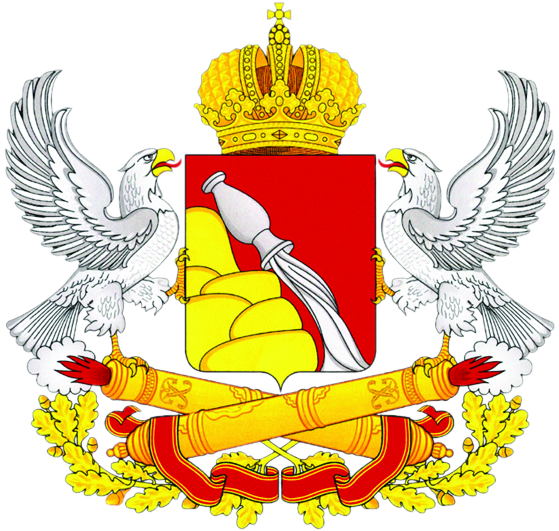 Общие сведения о Воронежской области
Площадь области 54,2 тыс. км2.
В Воронежской области проживает 2330,4 тыс. человек, что составляет около 1,6% населения России. 
Крупнейший город области – Воронеж.
Крупные города области – Борисоглебск (77,5 тыс. чел.), Россошь (64,1 тыс. человек), Лиски (55,9 тыс. человек), Острогожск (33,4 тыс. человек), Нововоронеж (32,1 тыс. человек).
Плотность населения 44,6 чел./км2. 
Область делится на 3 городских округа и 31 район.
Воронеж. Театр драмы 
им. А.В. Кольцова
Воронежская область
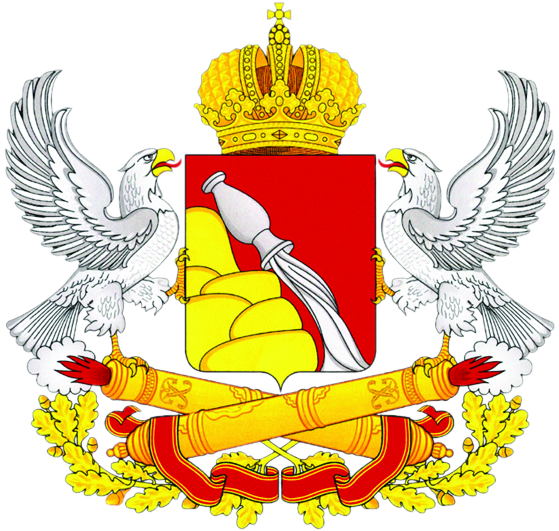 Формирование территории области
 В разное время территория современной Воронежской области входила в состав Киевской Руси, Черниговского, Рязанского и Елецкого княжеств. Долго здесь было «Дикое Поле».
В 1708 г. территория вошла в состав Азовской губернии, переименованной в 1725 г. в Воронежскую. Площадь губернии постепенно уменьшалась.
В 1928 г. Воронежская губерния вошла в состав Центрально-Чернозёмной области (ЦЧО) с центром в Воронеже.
С 1934 г существует Воронежская область (в современных границах с 1957 г.)
Современная Воронежская 
область в составе ЦЧО
Воронежская область
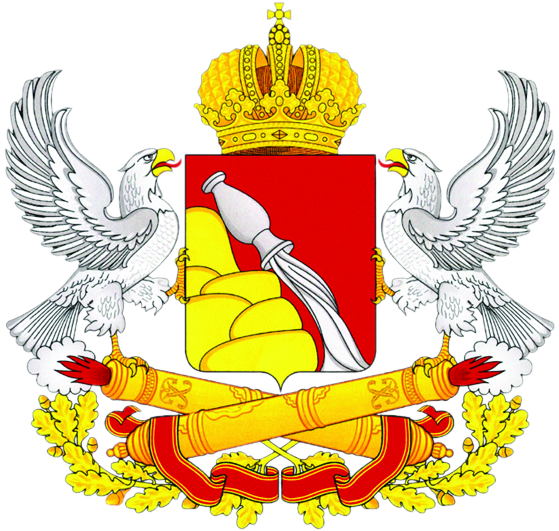 Вопросы
Опишите по карте географическое положение Воронежской области: расположение, границы с другими областями. Назовите экономический район и Федеральный округ, в которые она входит.
Велики ли площадь и численность населения Воронежской области? 
На какие административные единицы делится Воронежская область?
Как происходило формирование территории Воронежской губернии в XVI-XIX вв.?
Какие изменения претерпели границы области в ХХ веке?

Практическая работа
По карте определите географические координаты своего населённого пункта. Определите координаты городов Воронежской области: Воронежа, Борисоглебска, Калача, Лисок, Павловска, Россоши.
Составьте характеристику географического положения своего района (города).
©www.край36.рф